HOUSEHOLD CHORE CHART
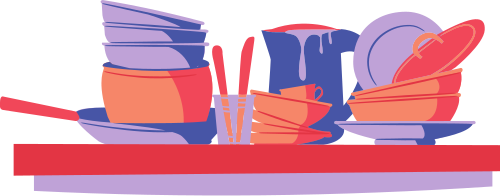 MON
WED
FRI
SUN
TUE
THU
SAT
Mom / Chore 1
Mom / Chore 2
Dad / Chore 3
Dad / Chore 4
Kate / Chore 5
Mark / Chore 6
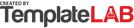